Creative Construction
inspiring thinking skills with open-ended, project-based programming for all ages
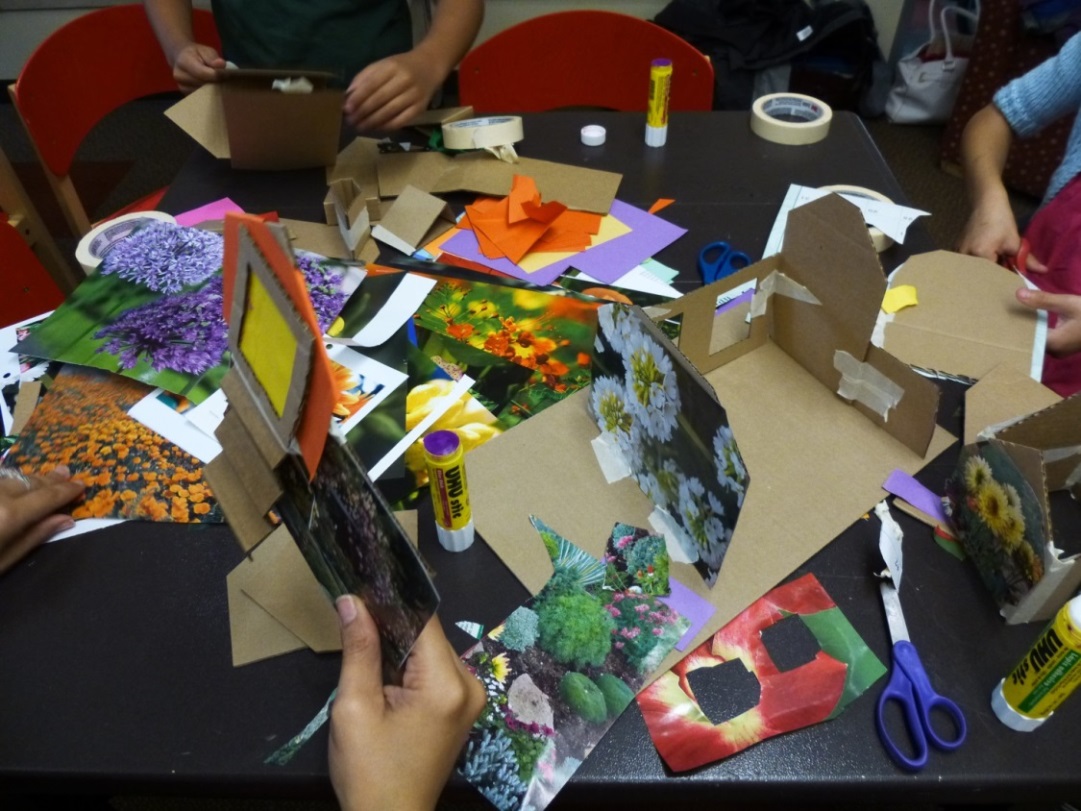 Amber Bell, Youth Services Supervisor, Tigard Public Library amber@tigard-or.gov
STEM sprouts Teaching Guide
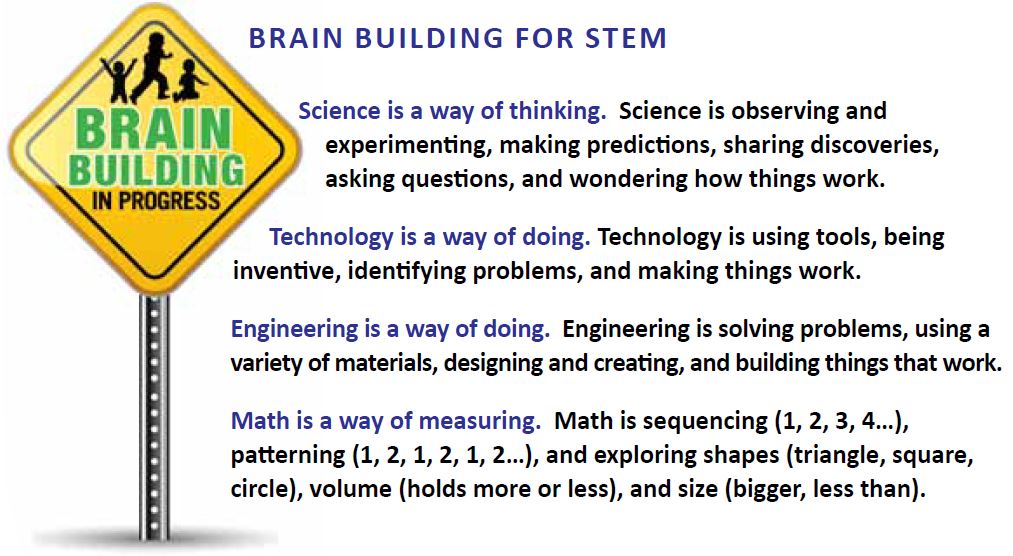 http://www.bostonchildrensmuseum.org/sites/default/files/pdfs/STEMGuide.pdf
Engaging Young Engineers: Teaching problem-solving skills through STEM
Curious thinking
Persistent thinking
Flexible thinking
Reflective thinking
Collaborative thinking

Stone-MacDonald, A., Wendell, K., and Douglass, A. Engaging Young Engineers: Teaching problem-solving skills through STEM.
CCSS Standards for Mathematical Practice:
1. Make sense of problems and persevere in solving them




www.ode.state.or.us/wma/teachlearn/commoncore/ccssmath.pdf
Elements of a SuccessfulOpen-ended Program
Materials
Theme
Tools & Techniques
Signage
Materials
Cardboard
Fabric & Fibers
Paper
Wood
Recycled materials & loose parts
Natural Materials
Art media
Construction toys
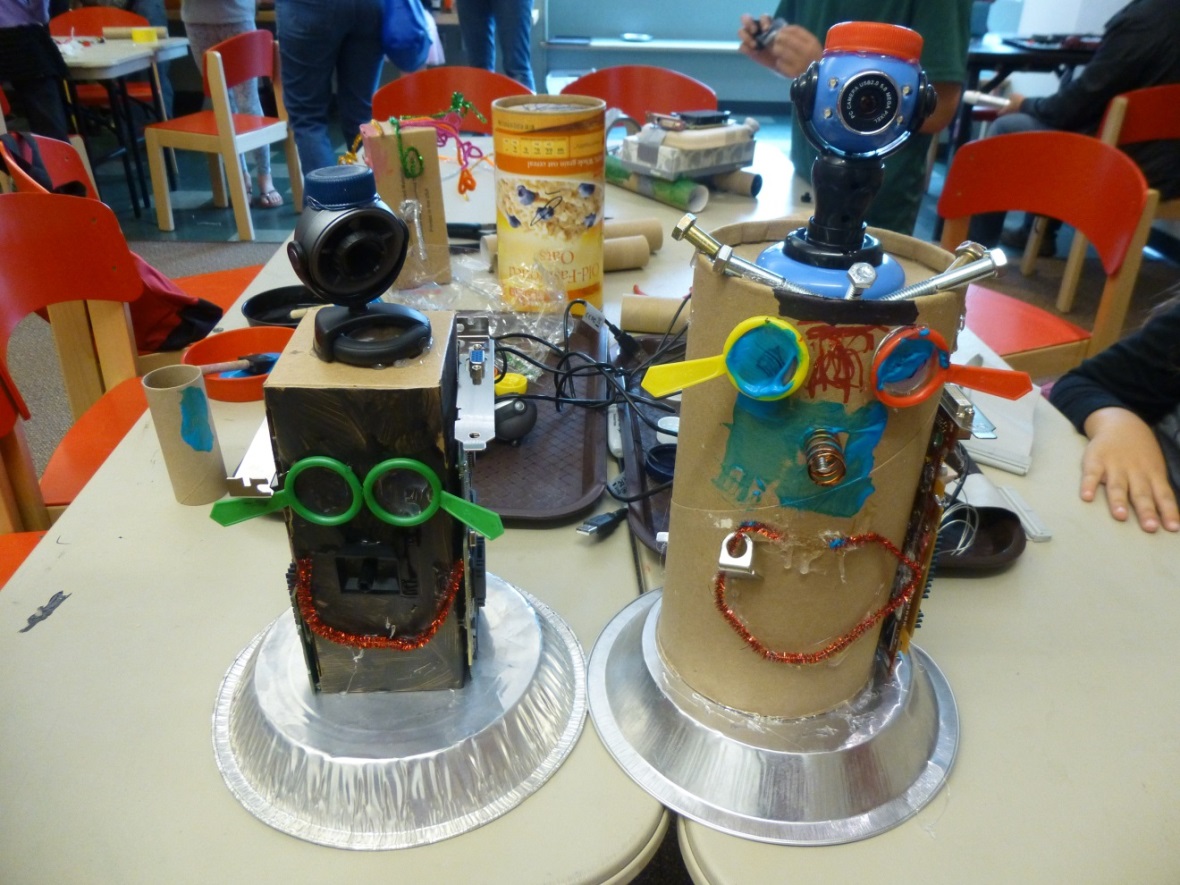 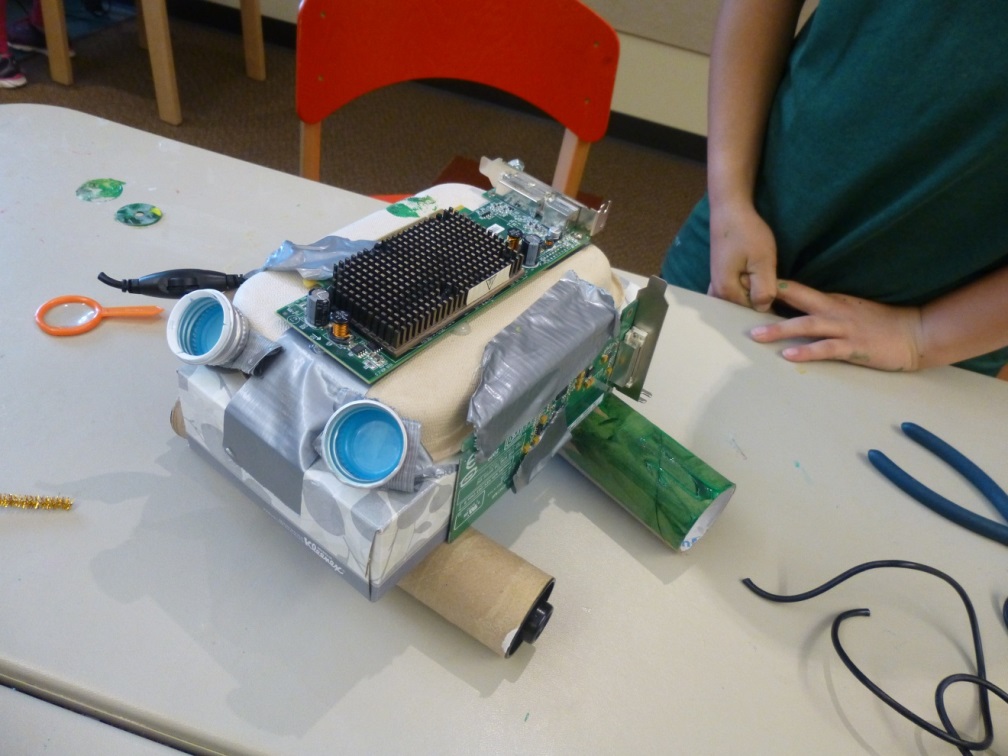 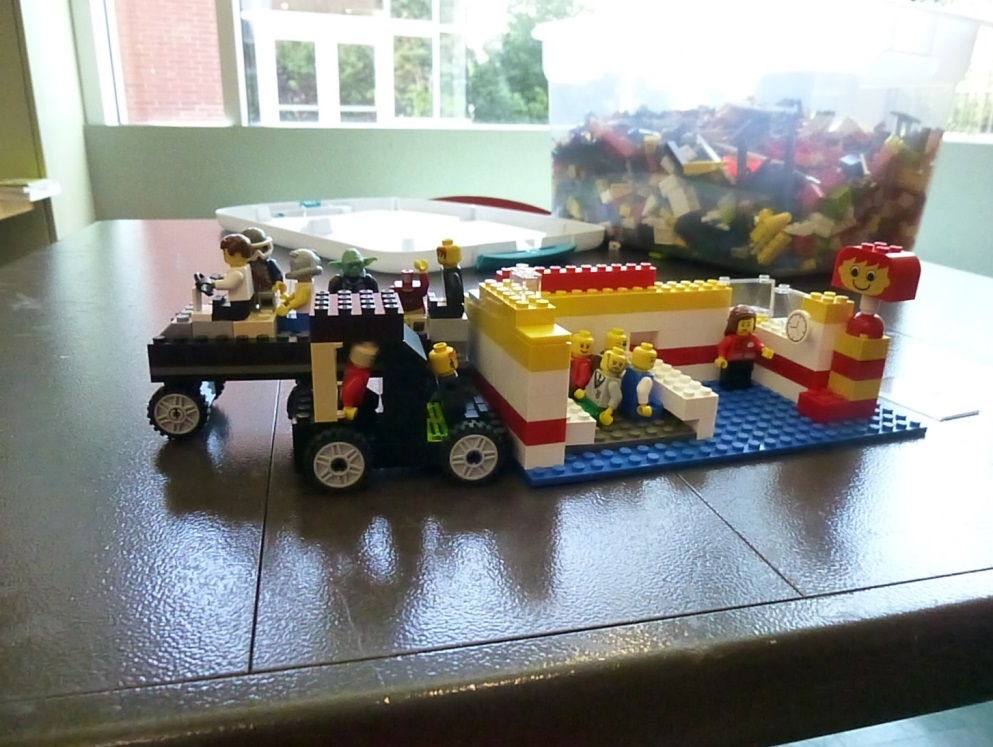 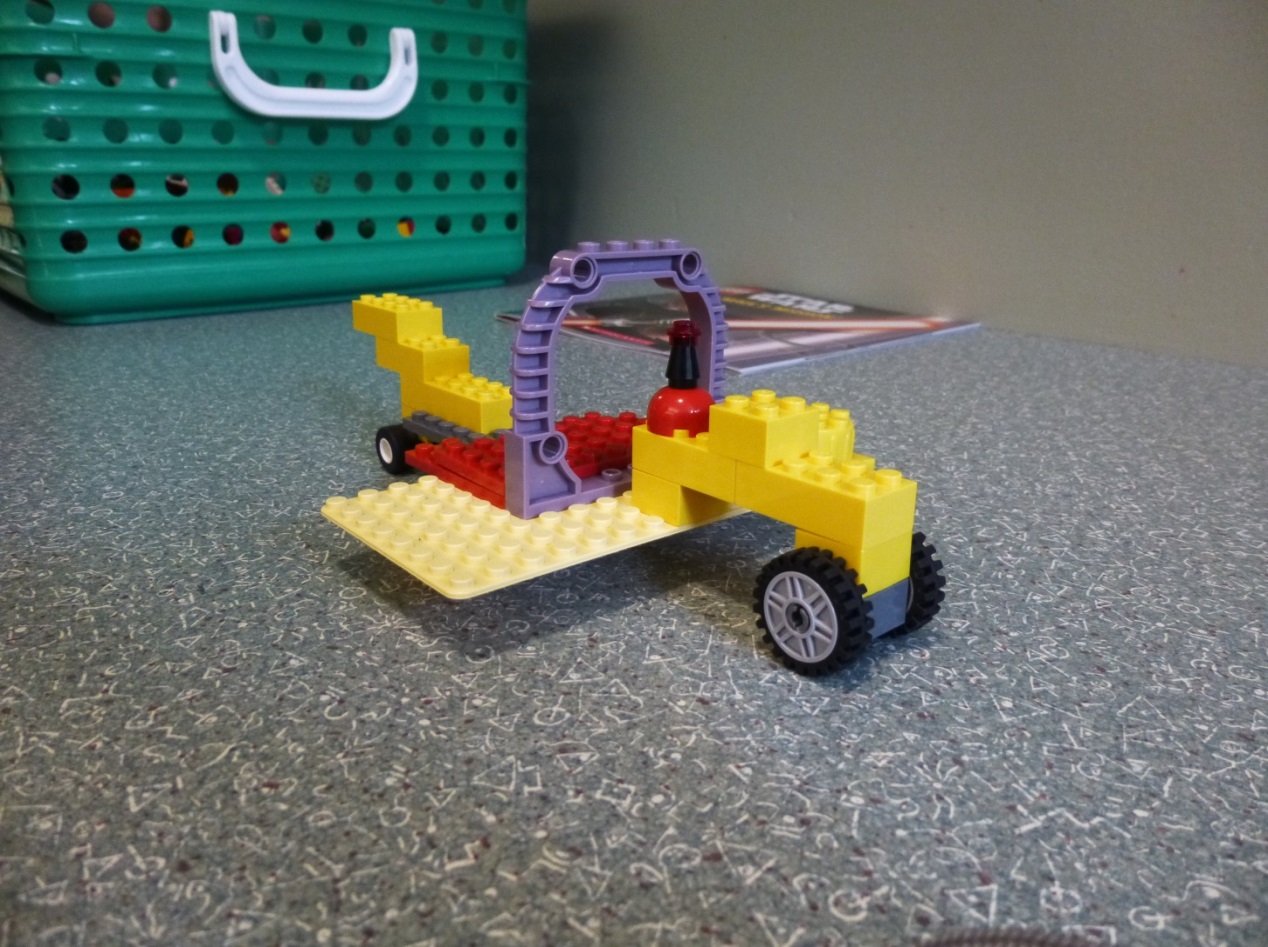 Themes
Robots
Puppets
Castles
All sorts of vehicles: superhero, airplanes, boats, cars, trains, etc…
Rooms, houses, and buildings
Towns & Cities
Finders Keepers (making projects to hide and discover)
Valentines
Snuggle up (soft creations)
Magnets
Simple machines
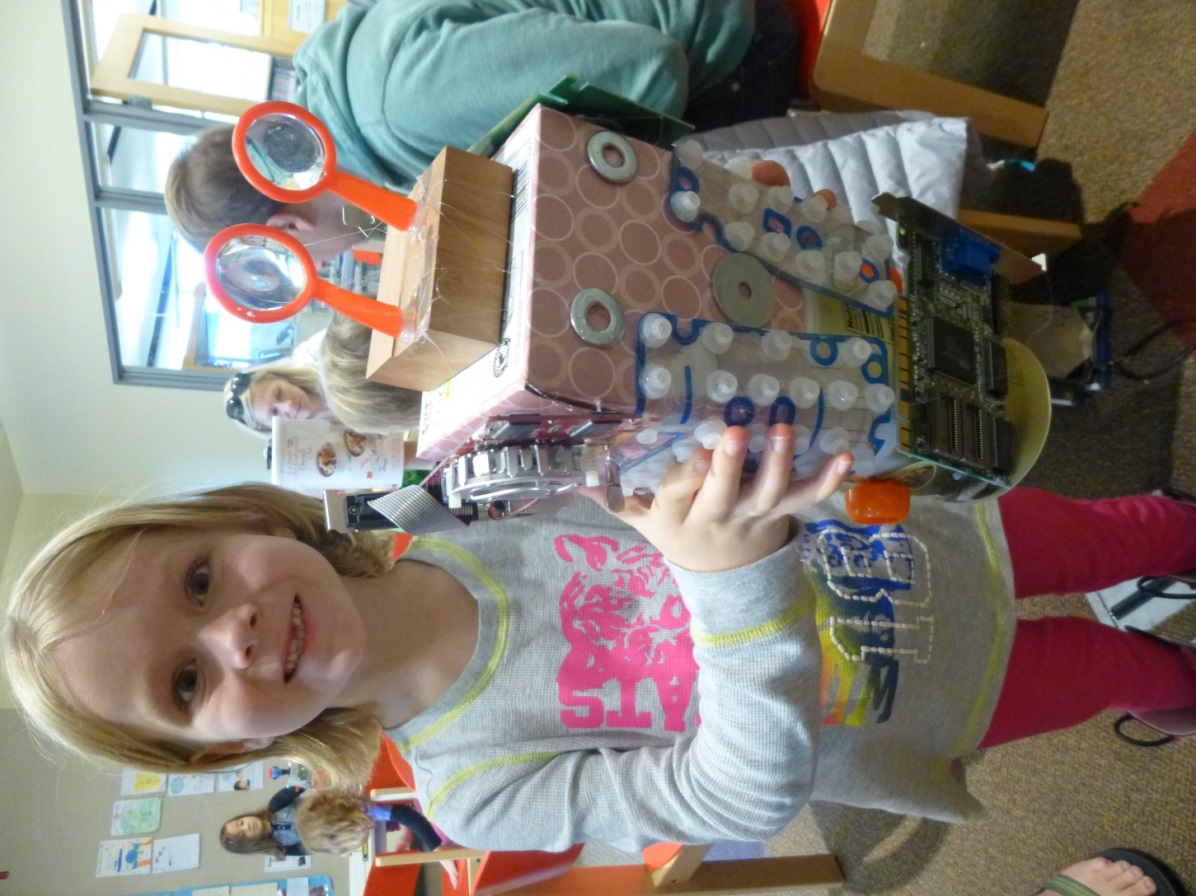 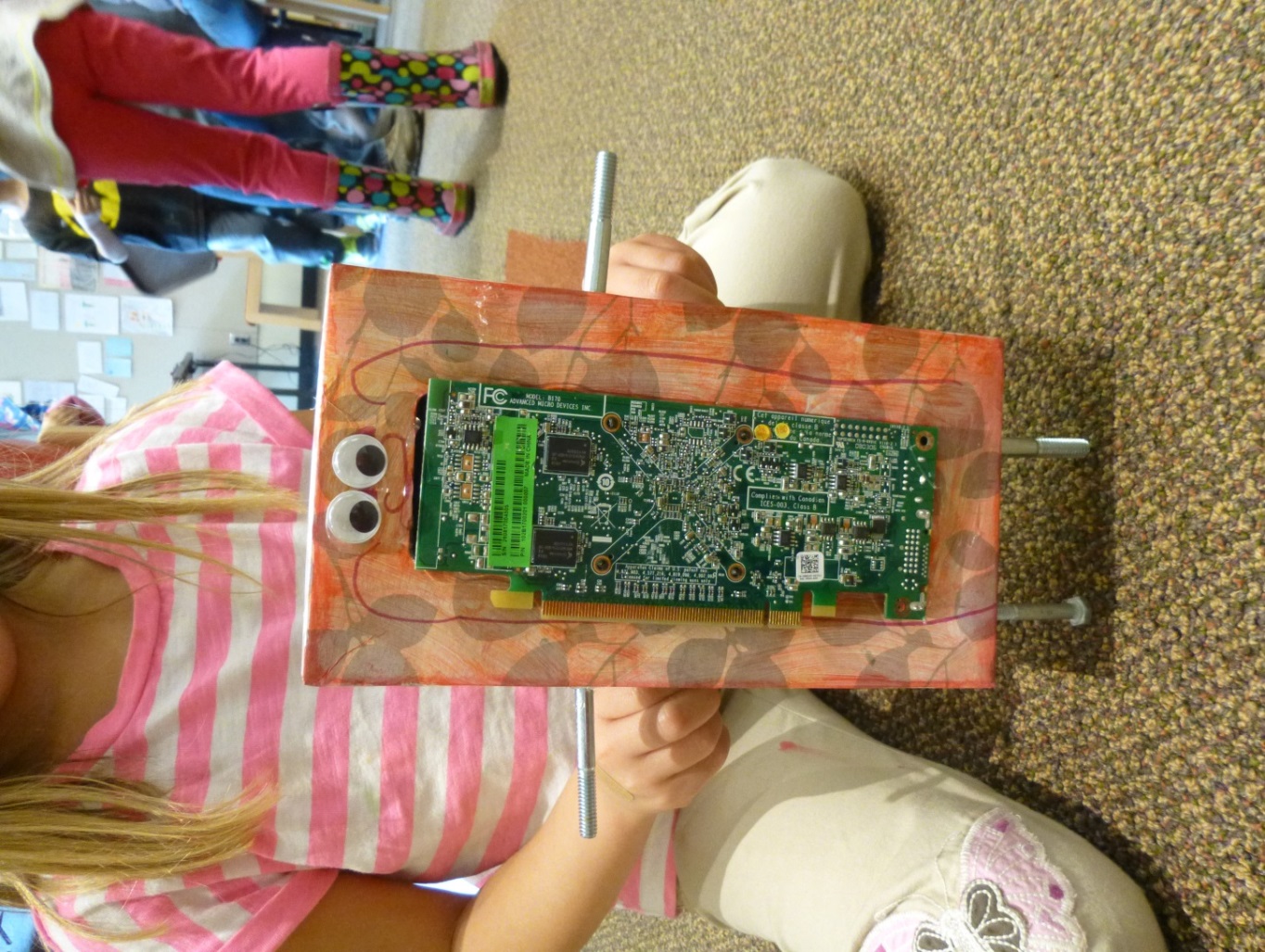 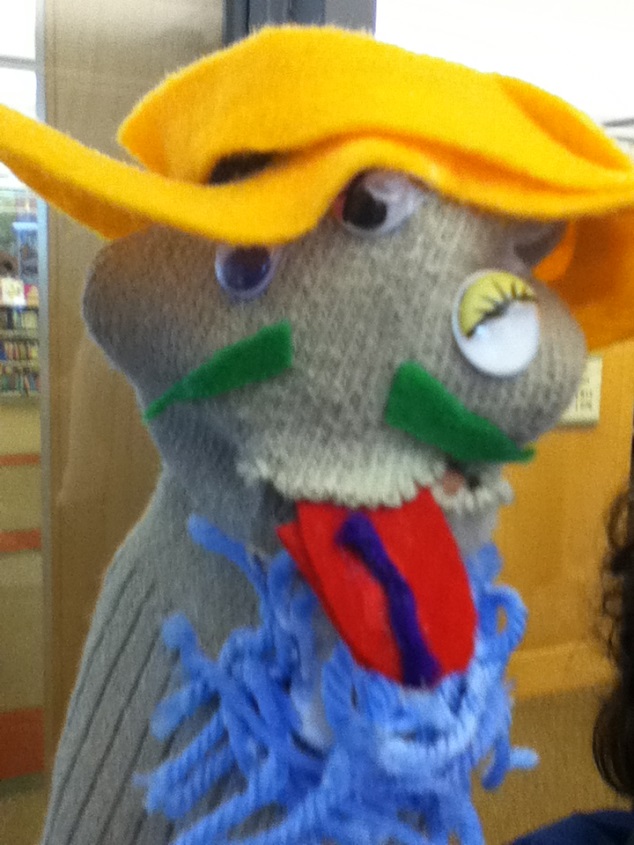 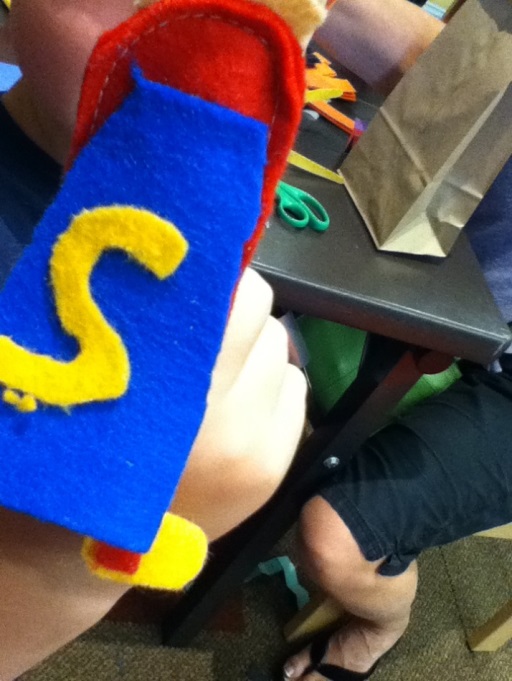 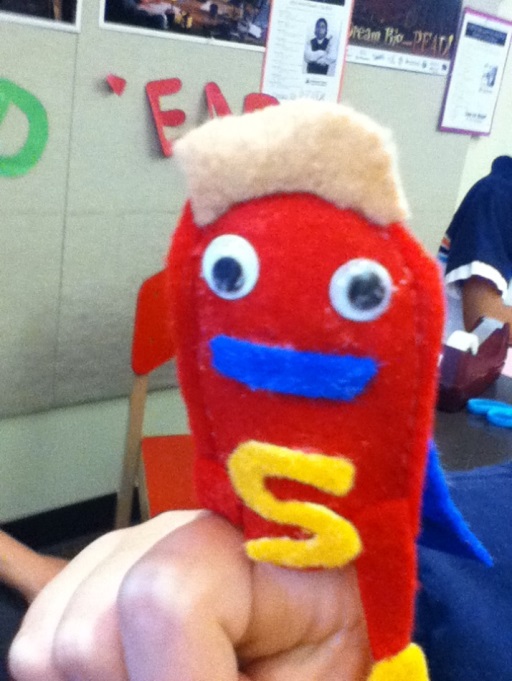 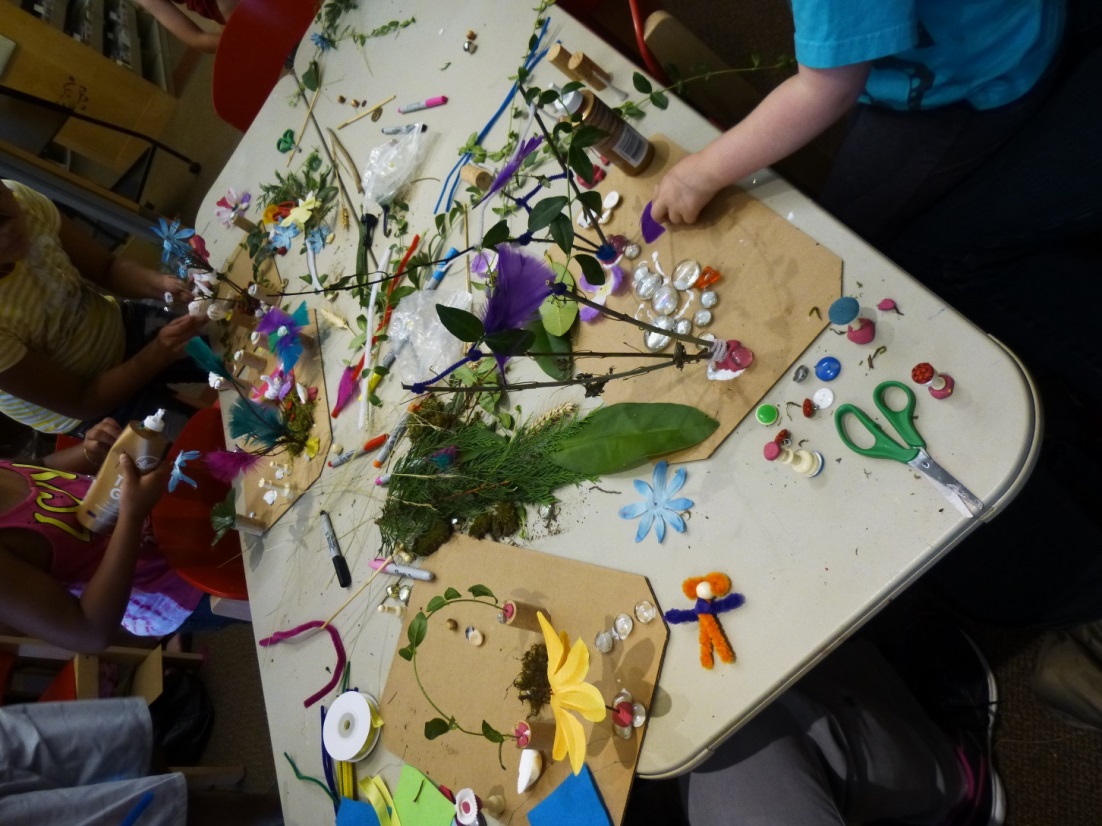 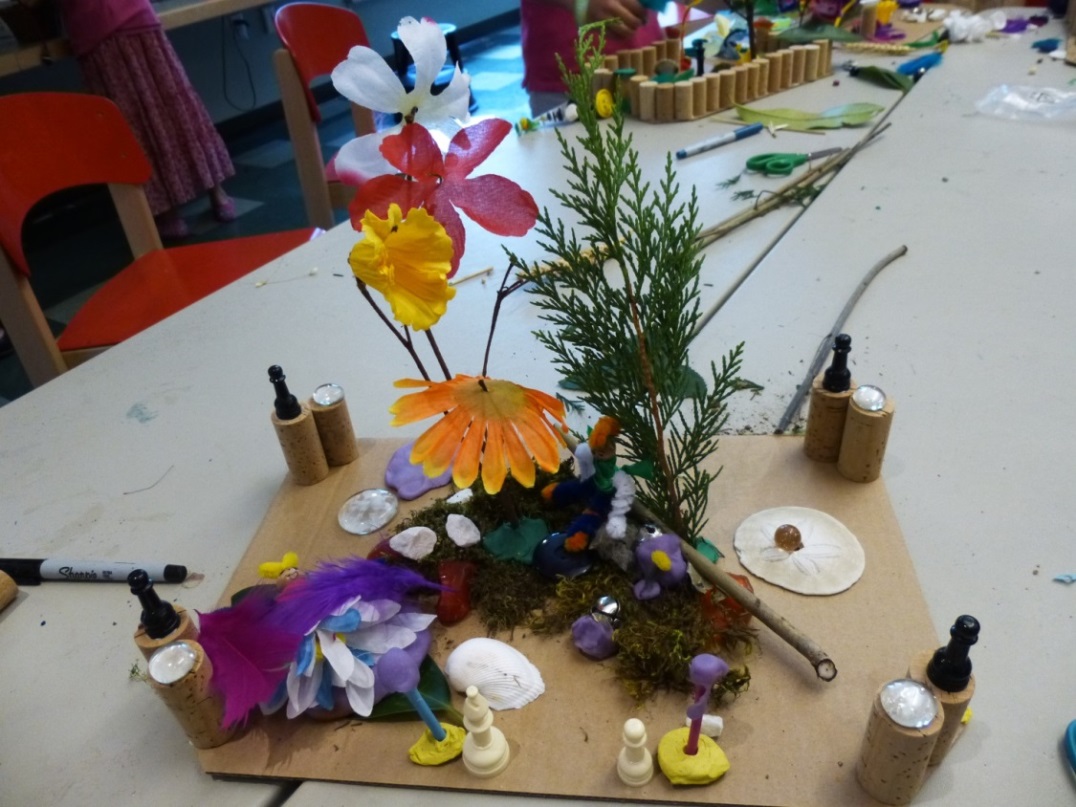 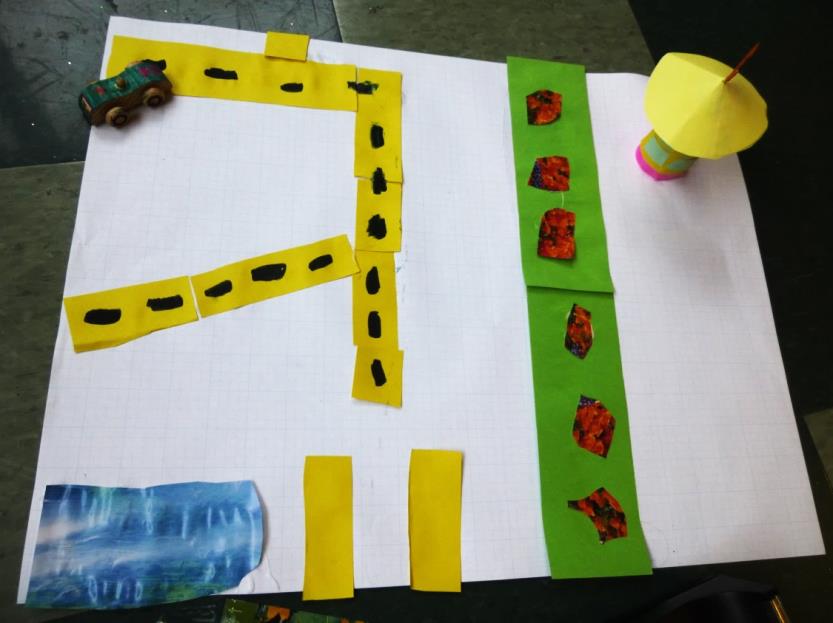 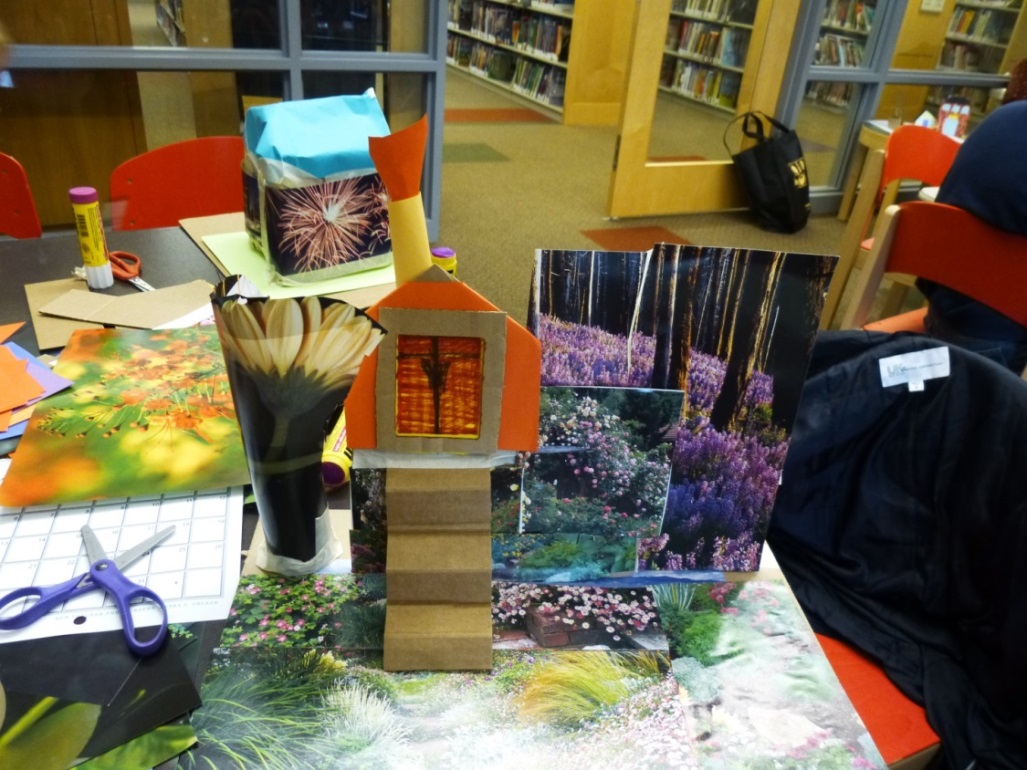 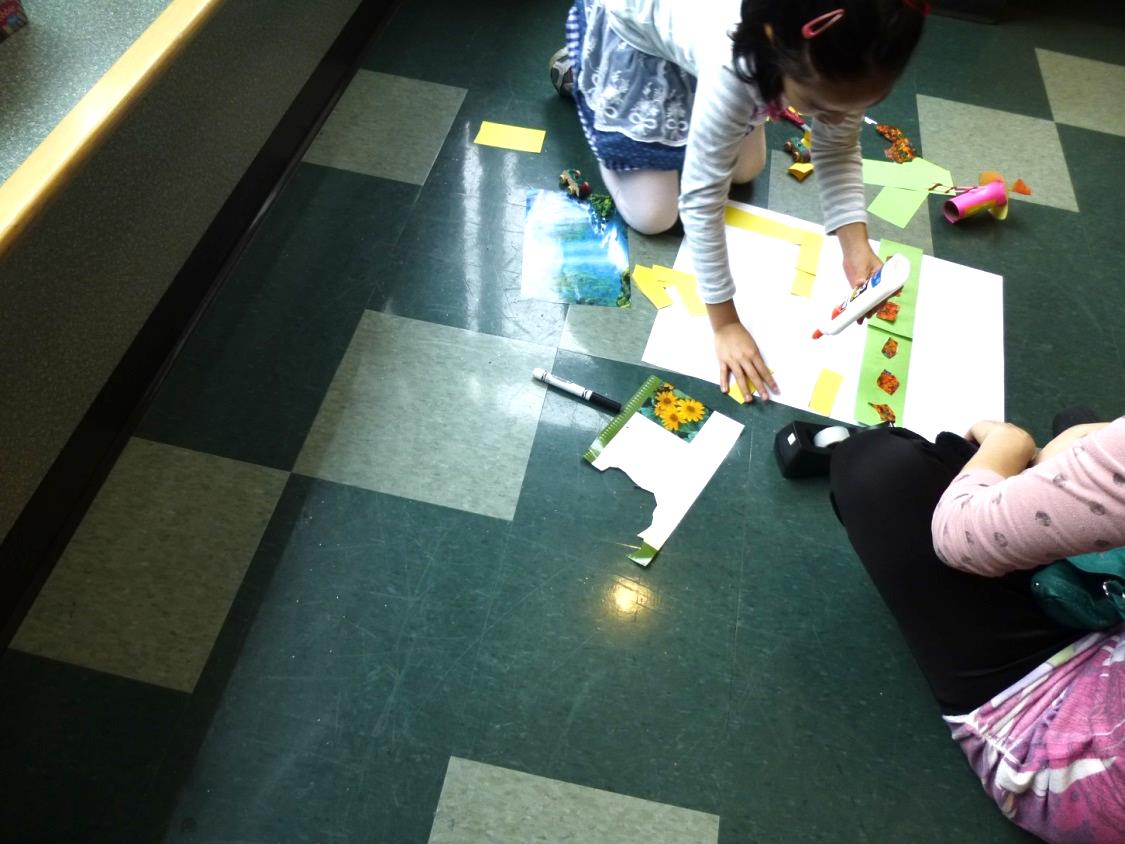 Tools & Techniques
Tools
Adhesives
Construction techniques
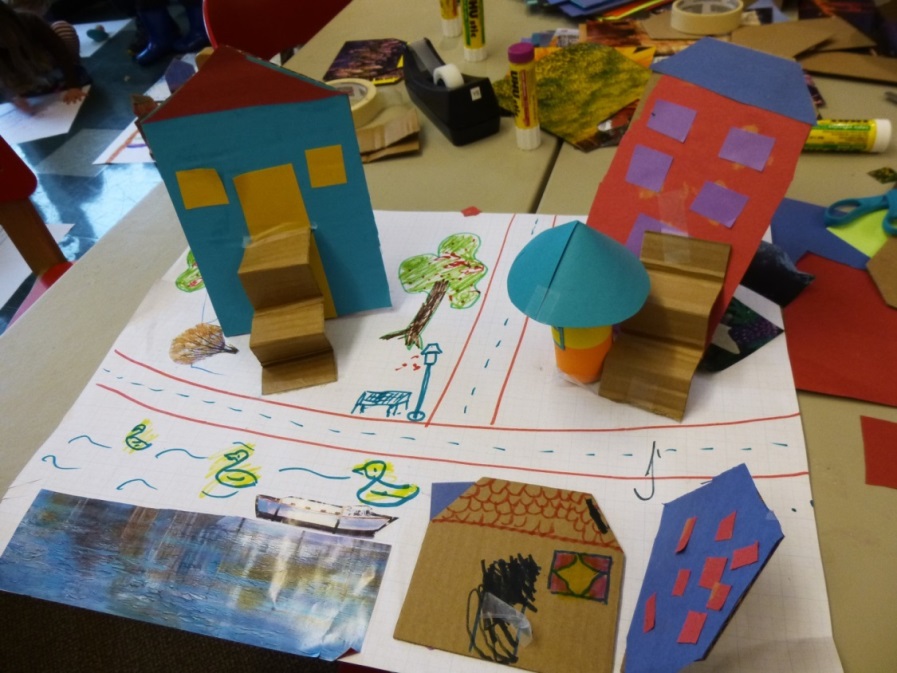 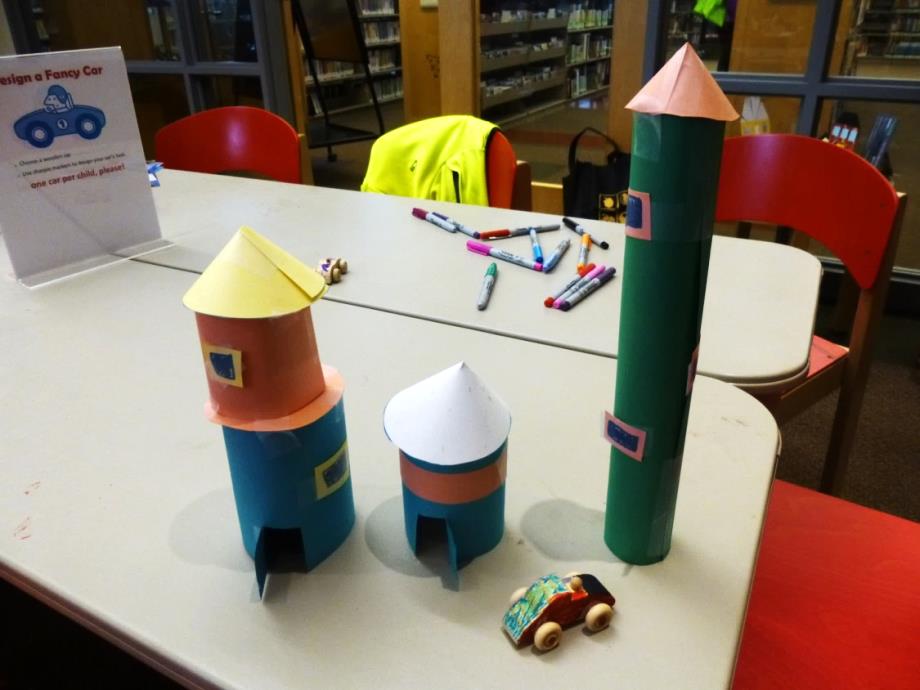 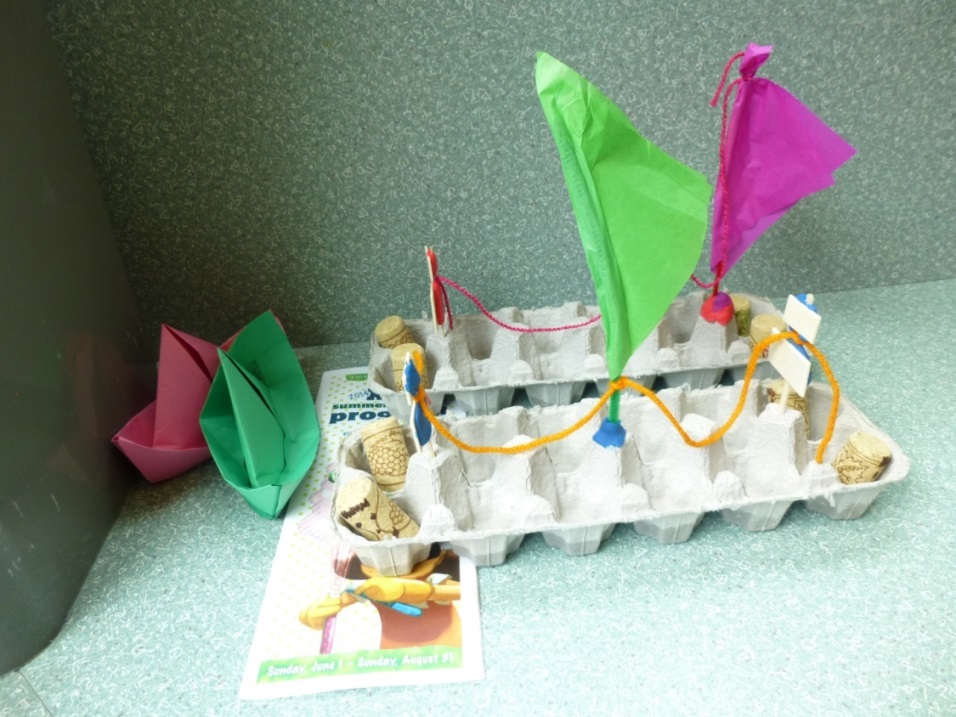 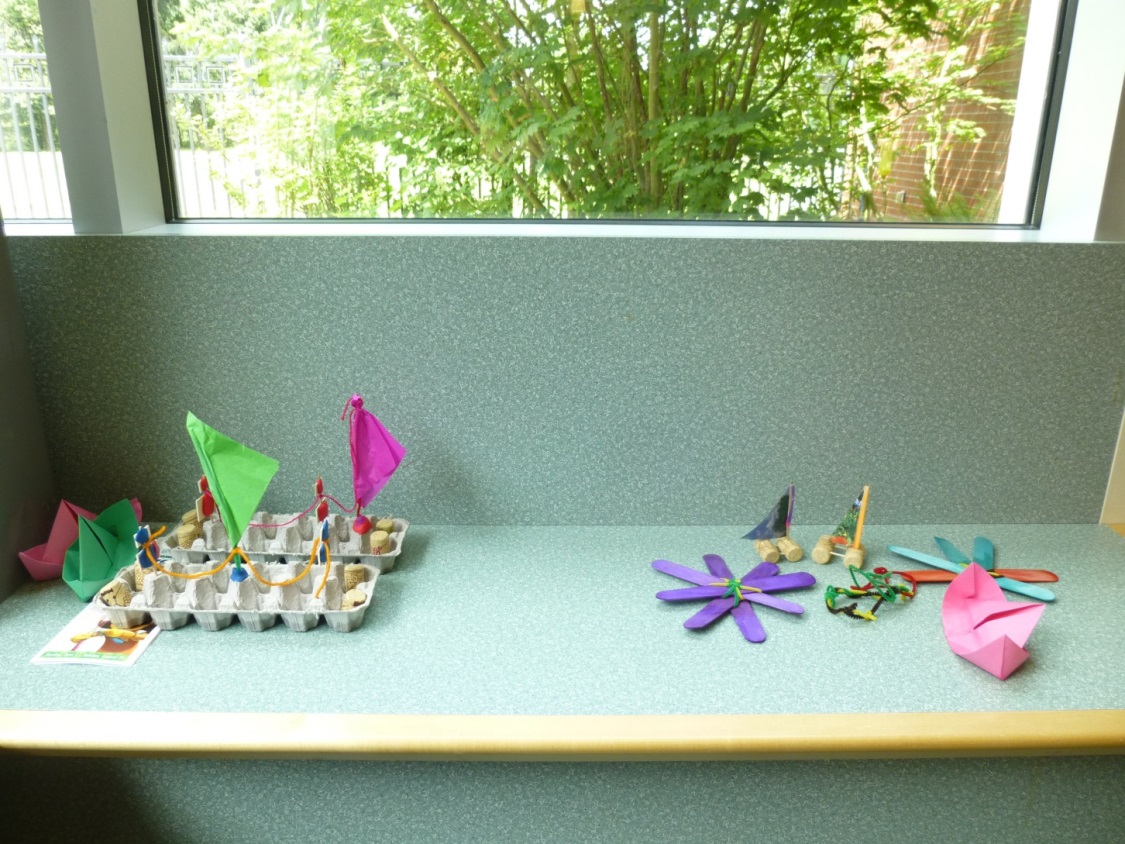 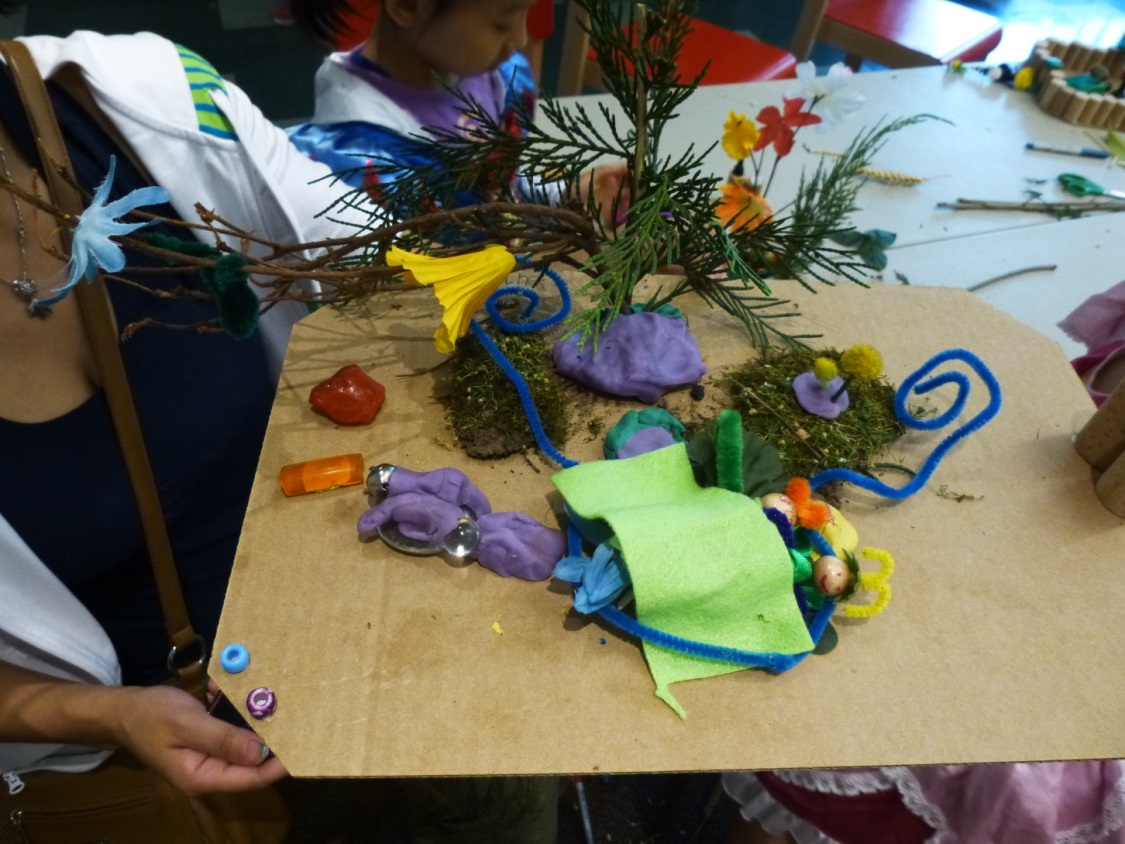 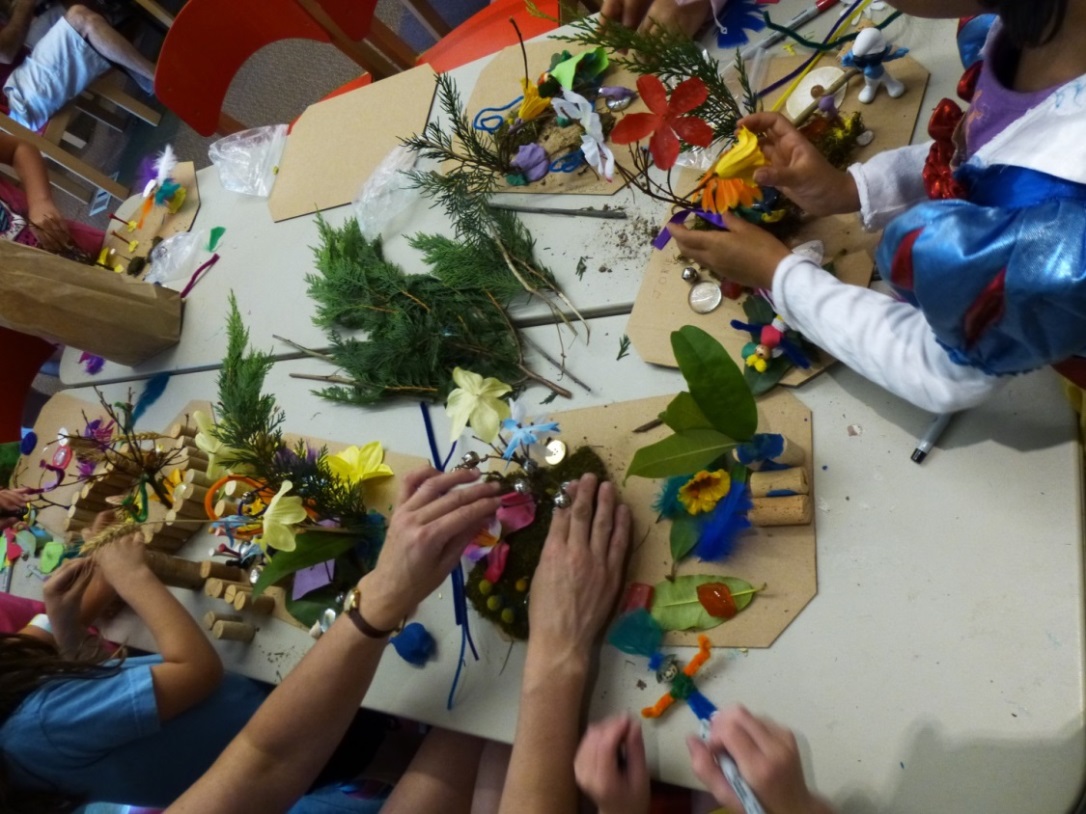 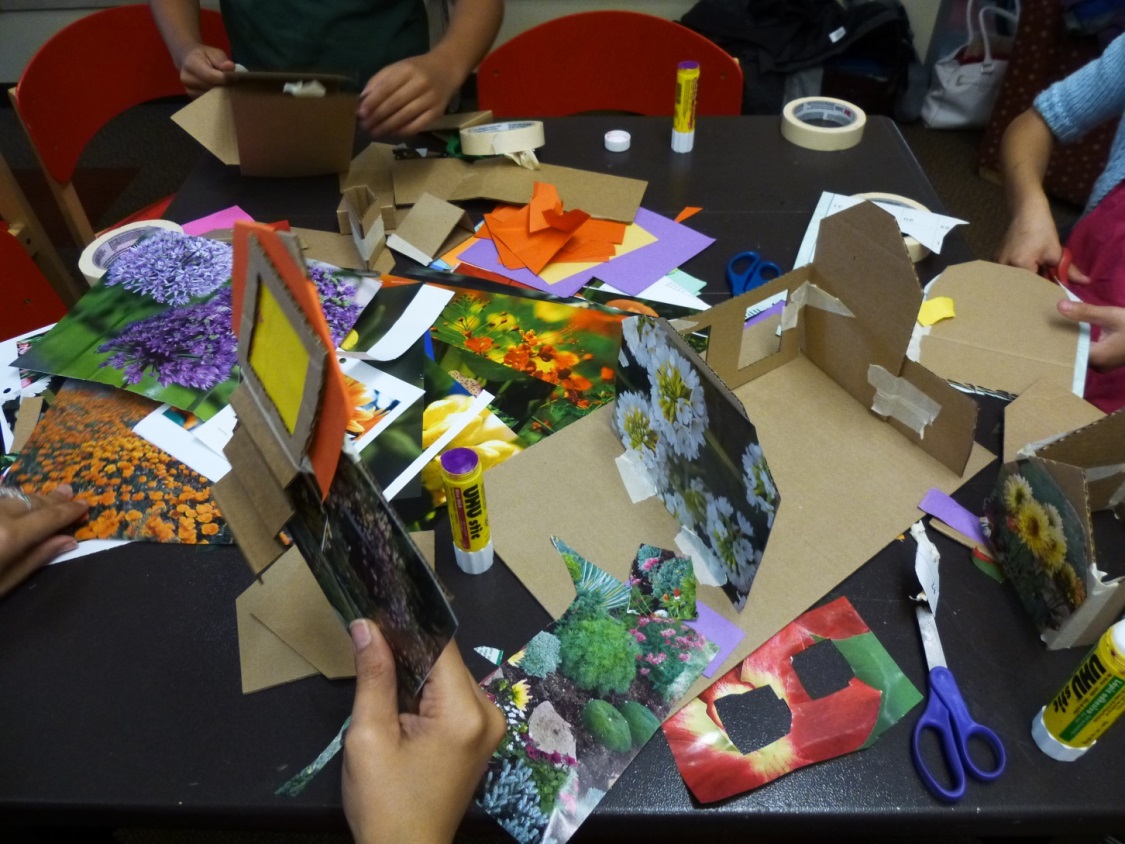 Signage
Sparse directions
Inspiring images
Open-ended questions
Tips!
Extension ideas
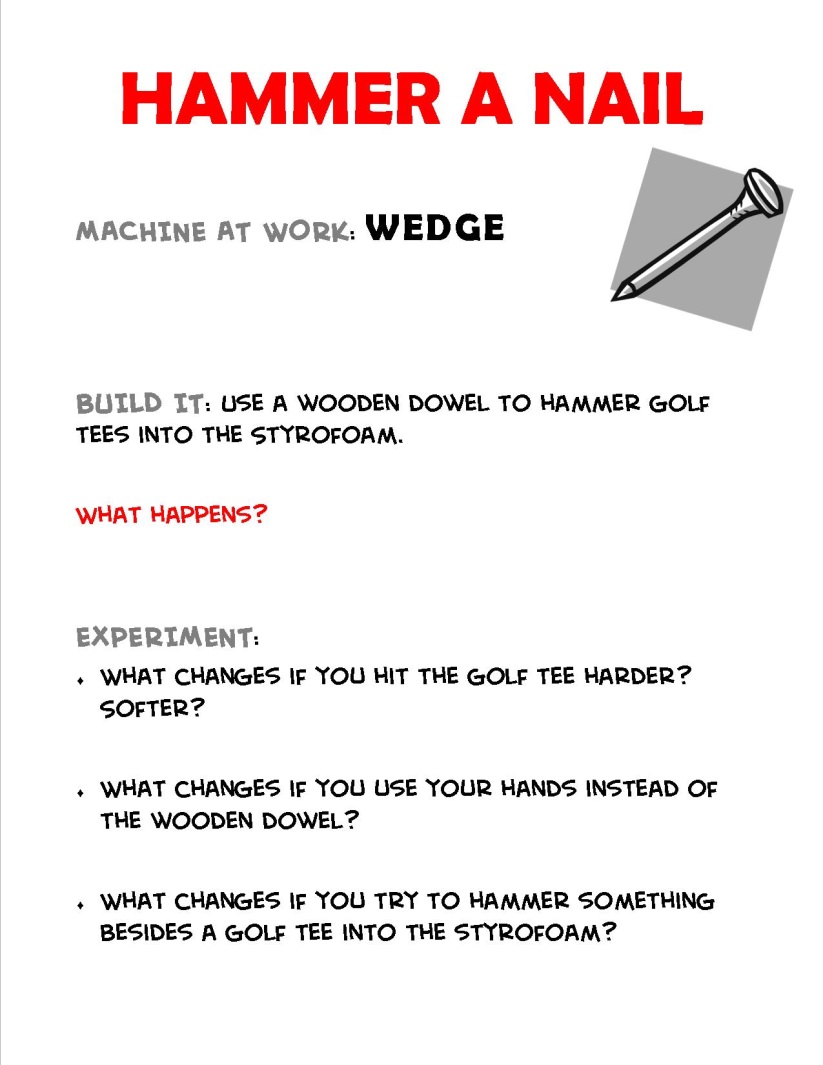 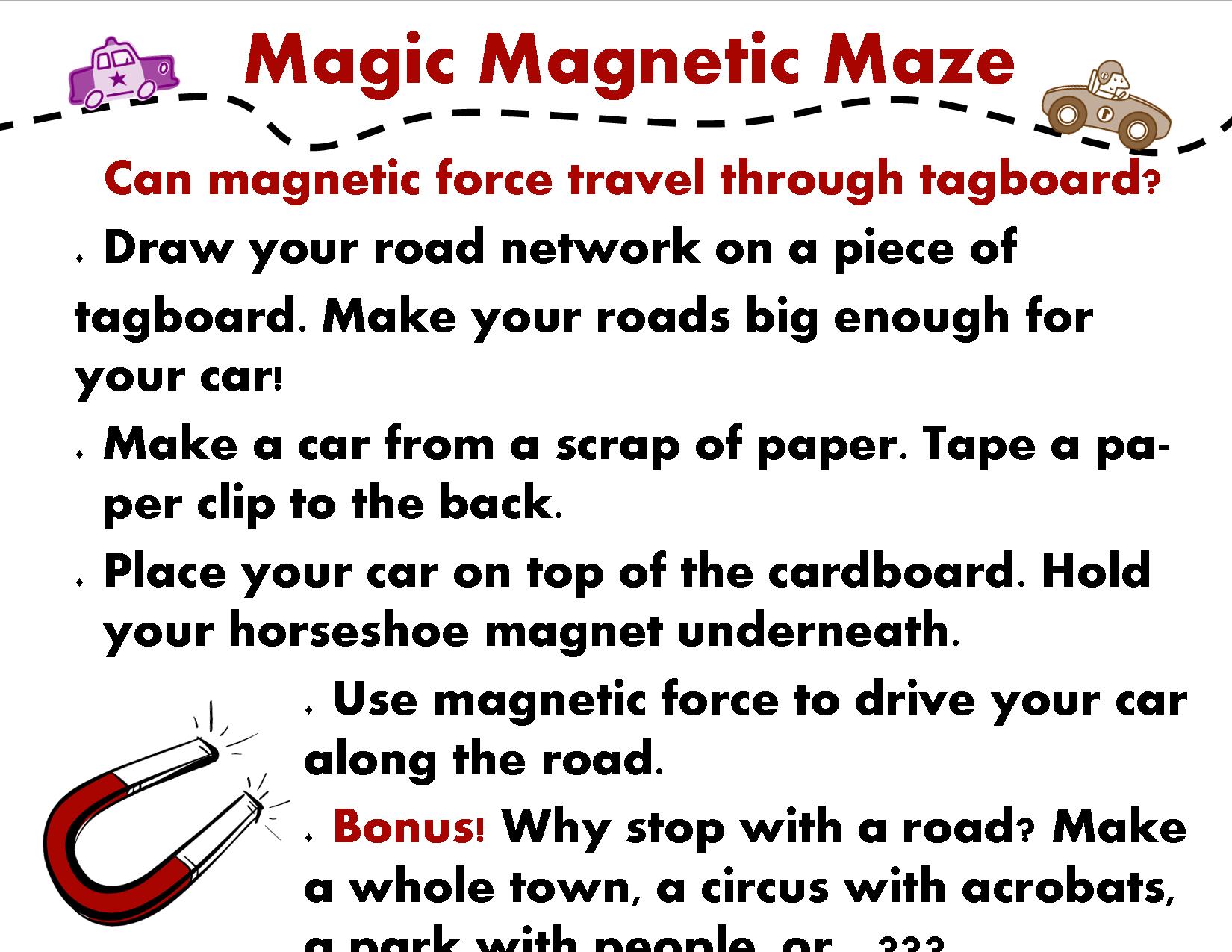 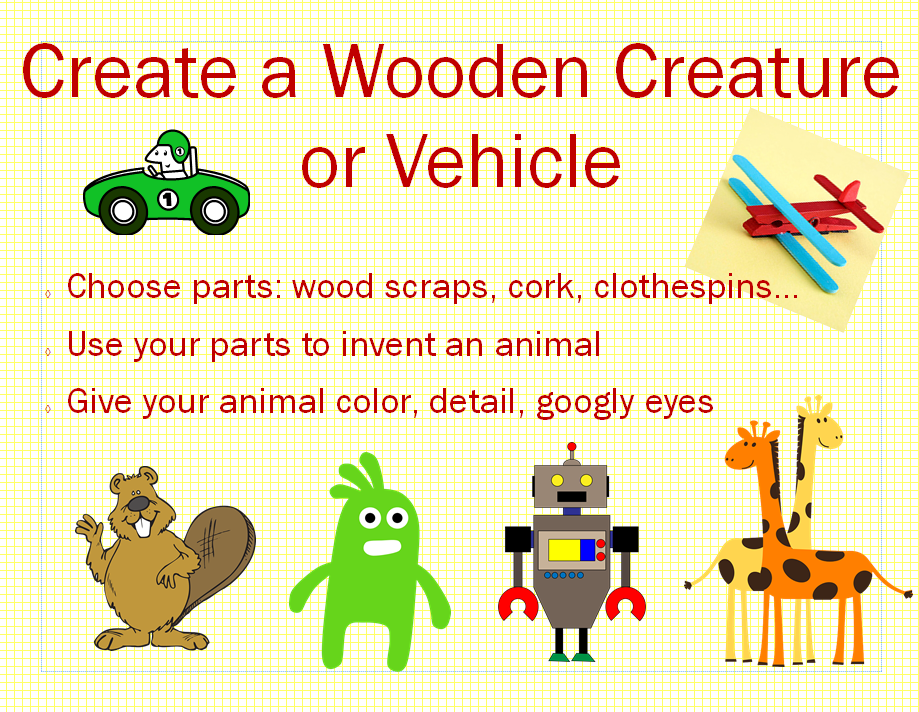 from STEM sprouts Teaching Guide:
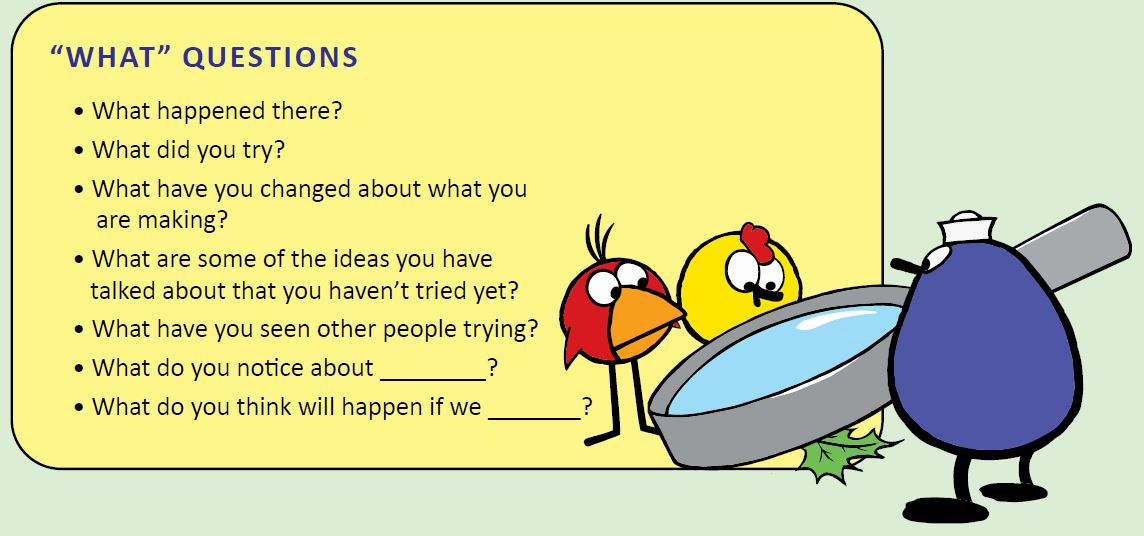 http://www.bostonchildrensmuseum.org/sites/default/files/pdfs/STEMGuide.pdf
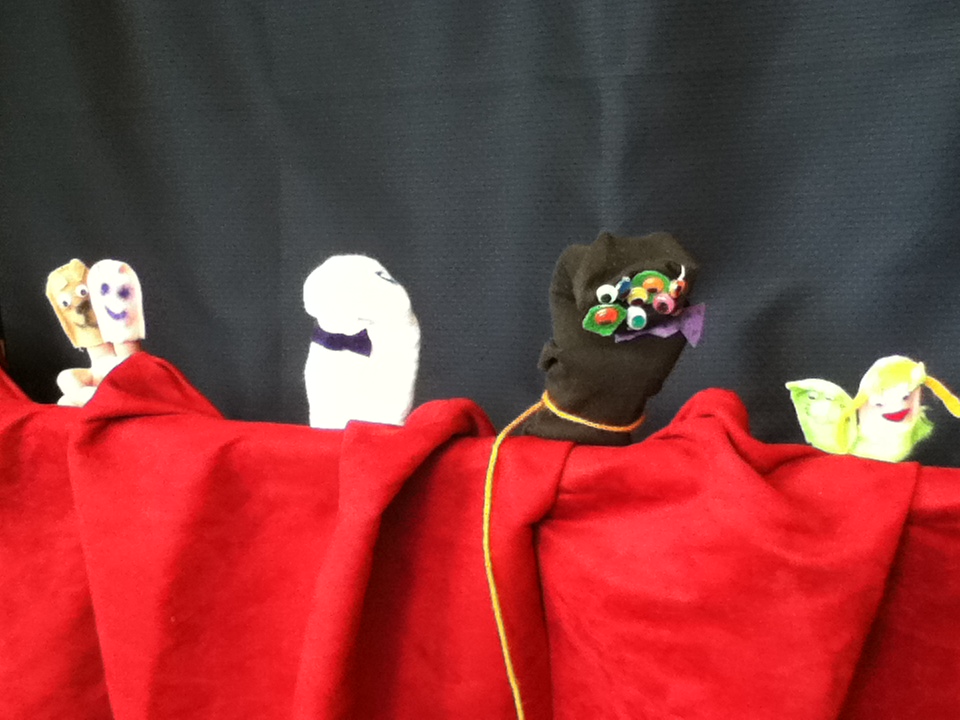 Recycled Materials General Request List
Fabric flowers
Polished rocks or small, smooth rocks
Shells
Ribbon
Yarn
Styrofoam craft balls (not packing material!)
Stamps
Non-holiday wrapping paper

(specific items requested depending on the program)